Autonomous On Board Mission Planning
Garcia Franchi Gaston, Alonso Roberto,  Pucci Nadia,  Kuba Jose 
Comision Nacional de actividades espaciales (CONAE)
Argentina
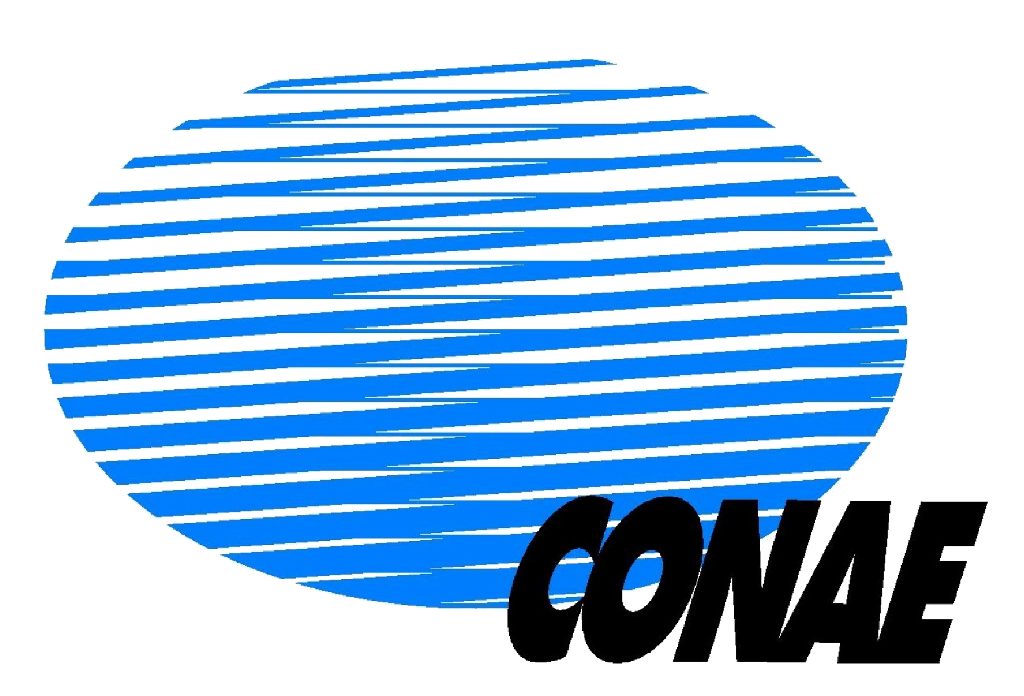 Table of Contents
Objective and Motivation
Main Functions
Geometrical View – Polytope
Software Design Overview
Applications to LEO Satellite
Extension to Constellation
Summary
Introduction
Current Mission Architecture
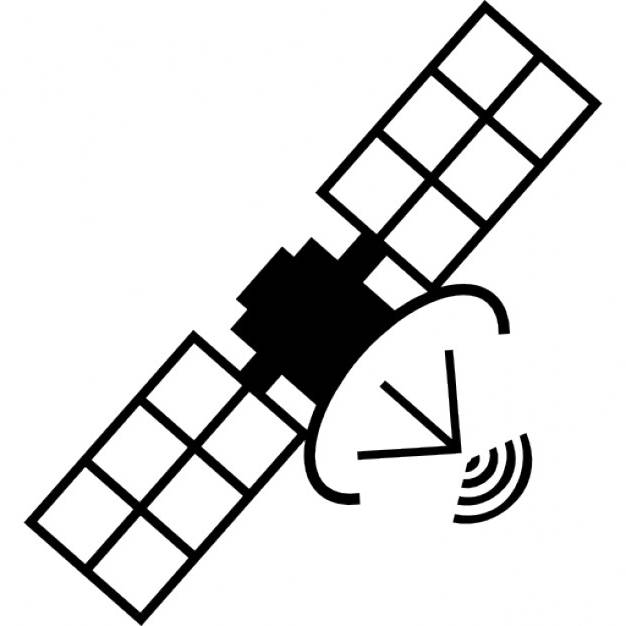 Telecommands
Satellite Executes the commands
The Mission Center computes the Telecommands
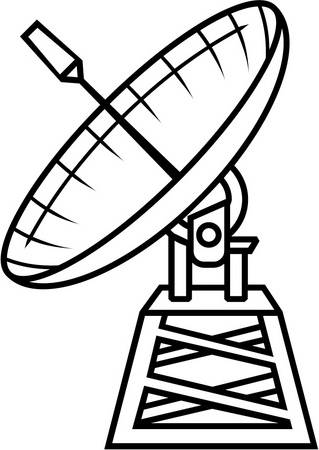 Telemetry
& Payload data
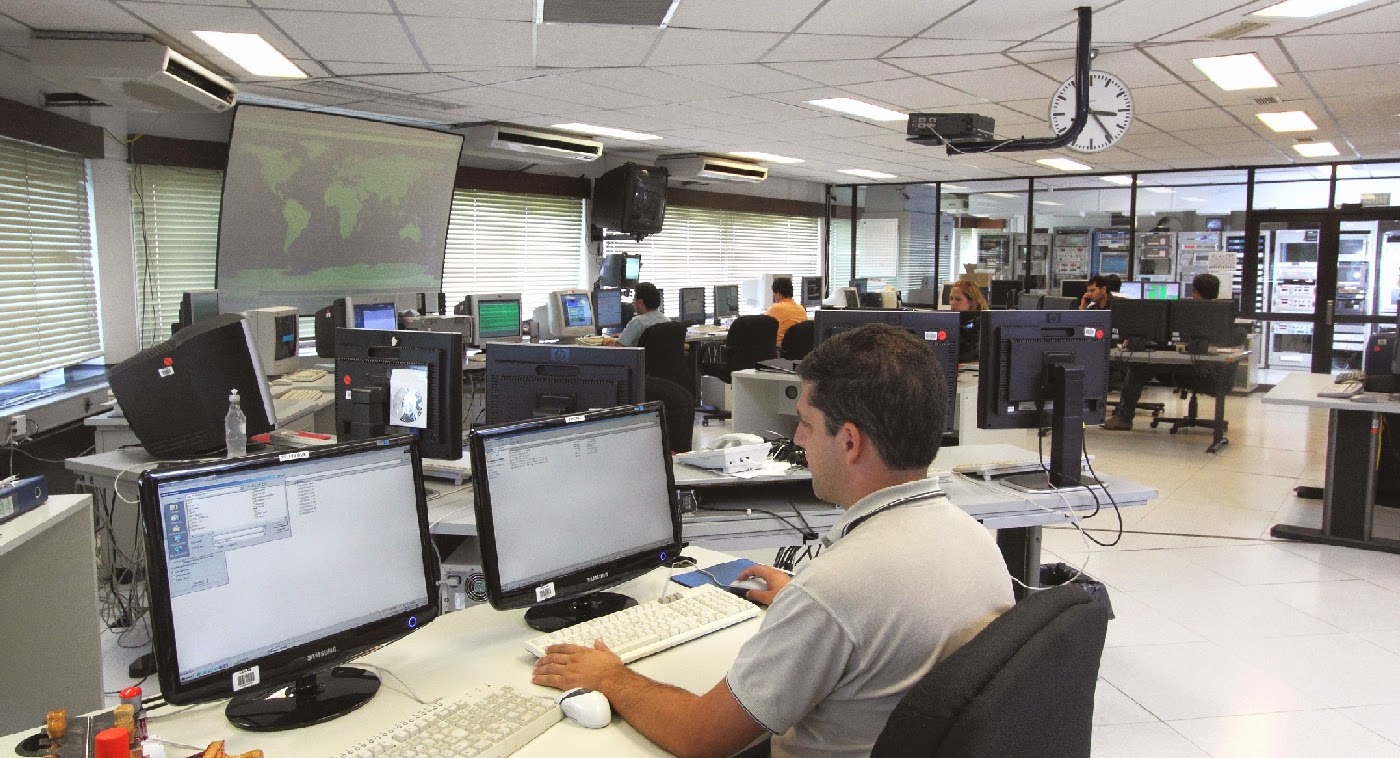 Teleommands
Telemetry
Motivation for a Change
Current status:
The satellite is controlled by ground commands. 
The planning is done by sending the entry and exit times for each area of interest (polytopes).
Each instrument or equipment is set by the adjustment of their operational parameters.
Motivation:
The resources allocate for the on-board computing often exceeds the routine operation needs. Spare capability for extra computation is available for the planner.
Due to the limited time of access from the Ground Station (GS) the amount of commands to be uploaded is also limited. This is crucial in countries with reduced access to Ground Stations.
Modifications in the Mission Plan generate a significant set of actions on the Mission Center to generate new commands because of new scenarios. The amount of commands increases.
Proposal for Mission Improvement
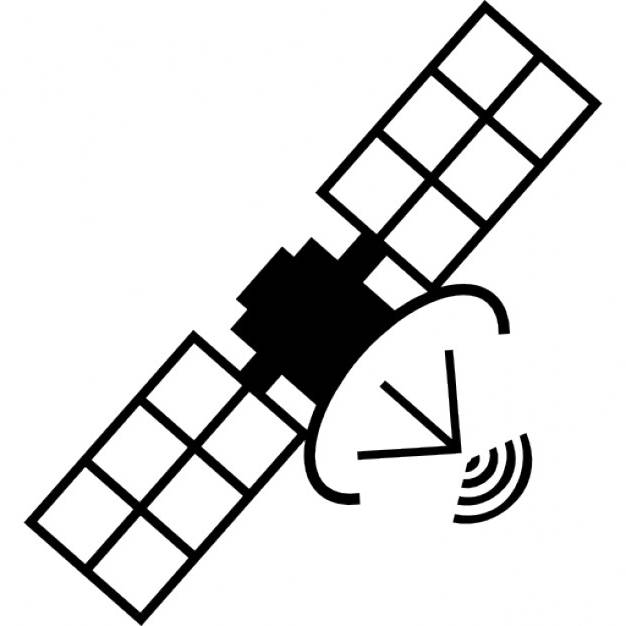 Satellite generates the actions to accomplish the mission plan
The Mission Center monitors the automatism of the satellite
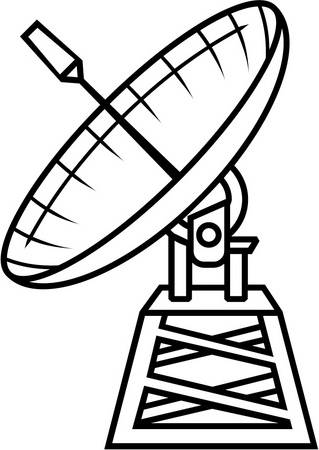 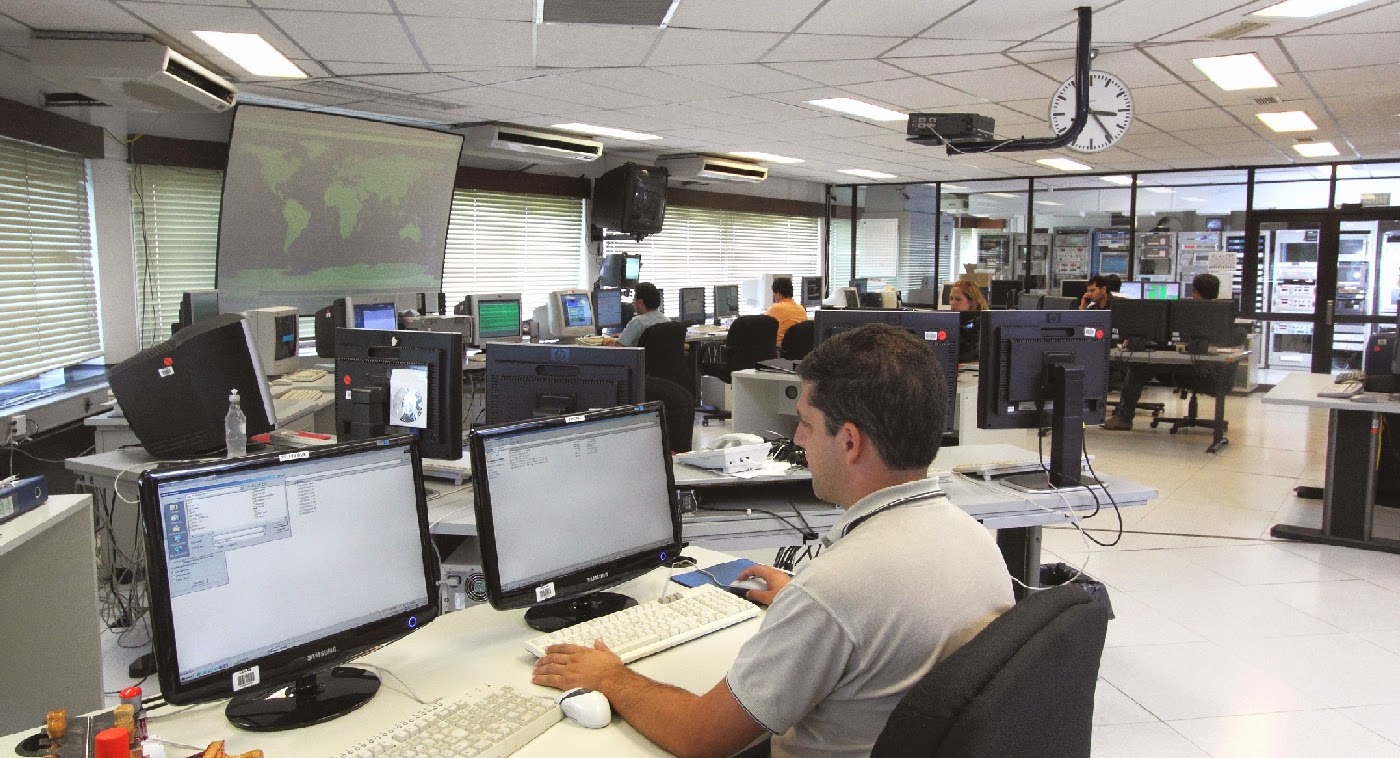 Main Functions for the Planner
Main Functions
 Monitor instrument’s operational parameters on each scenario
 Facilitate the incorporation / modification of scenarios
 Allow operating the payload by conventional procedures and rules
 Generate automatically the planning of the following orbits
 Automate on-board planning for data transmission / reception (The ground station is considered a polytope)

Advanced Functions
 Autonomous. Calculate independently the state vector
 Perform a systemic control of failures and alerts
Functions of the Planner
Determination of the satellite position by independent information which is complementary to GPS.  Available in case of being necessary.
Determination of the satellite attitude by independent information which is complementary to Star Tracker or Earth Sensor . Available in case of being necessary.
Determination of the sub satellite point or sub camera point.
Polytope construction by the uploading of a convex set of points which are defined by their latitude and longitude.
Determination of the position of the sub satellite point (or similar) on the Earth surface.
Generation of the events : Inside, Outside, Leaving or Entering of the polytope. 
These events can execute commands, scripts, check status of instruments or equipment, generate alarms and reports.
The planner allows the addition o functions that are unique for each mission. Example: calculation of trends, determination of errors (position and/or attitude), memory allocation, etc.
Example of Polytope : Calibration Area
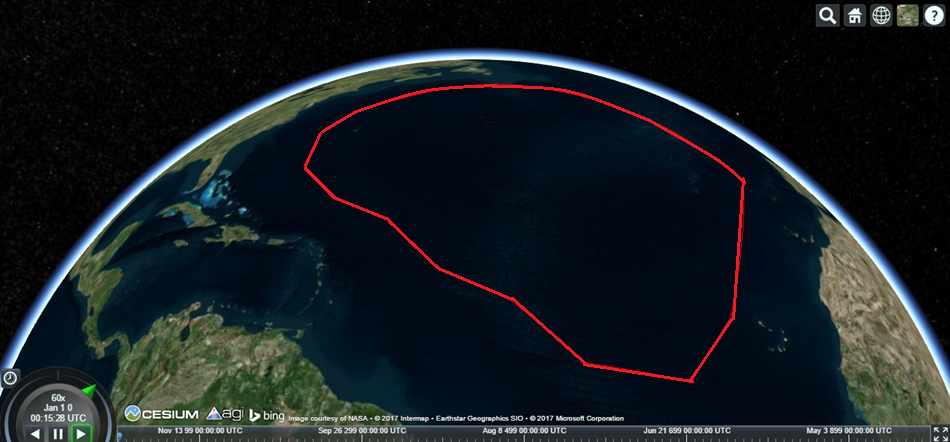 Image displayed using the program Cesium Viewer
Geometrical View of the Polytope
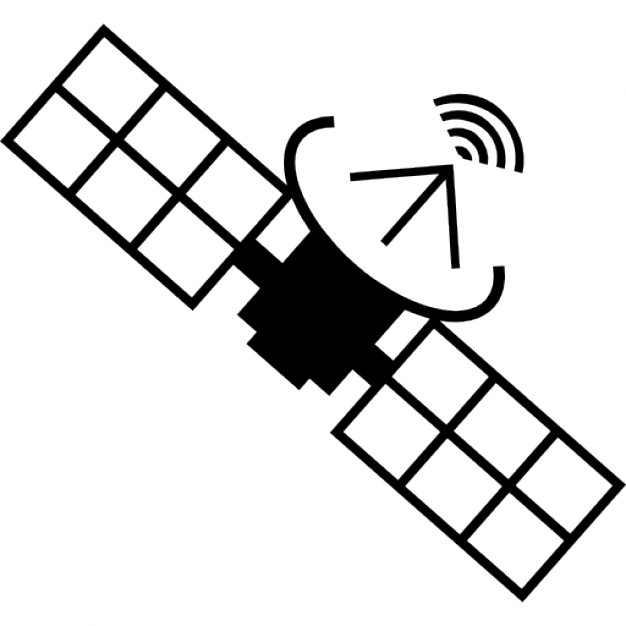 Attitude
and
Orbit
Prediction of events and
trend analysis
Determination
Operational  Mode
Instruments
Checking
Sub Satellite Point
(@Nadir)
Determination
Sub Camera Point
(outside)
Determination
Sub Camera Point
(inside)
Determination
Polytope
Mission Plan
A Closer View of the Geometry
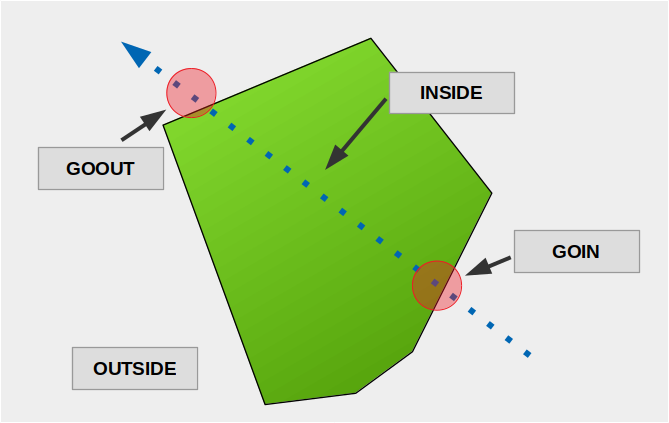 GOIN → 
                    First step inside the polytope
GOOUT → 
                     First step outside the polytope
INSIDE → 
                     Inside the polytope
OUTSIDE → 
                    Outside the polytope
Box around the Polytope
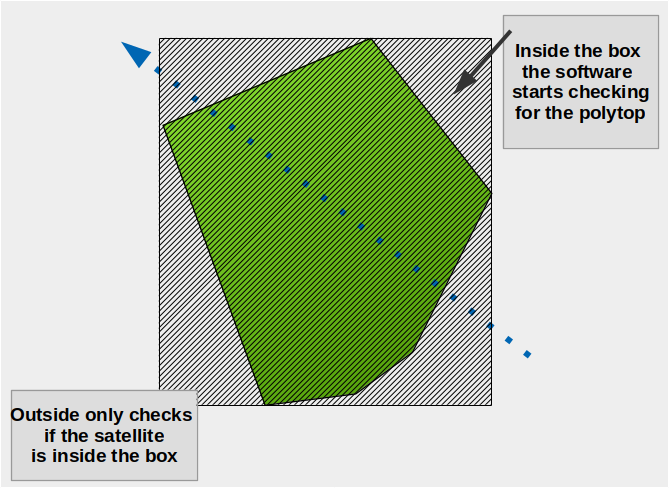 Only executes the algorithm when the spacecraft is inside the box around the polytope
Polytopes inside polytopes!
First Version of the Planner
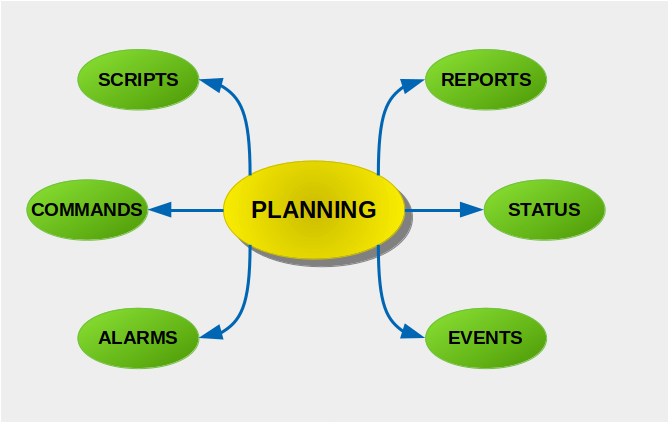 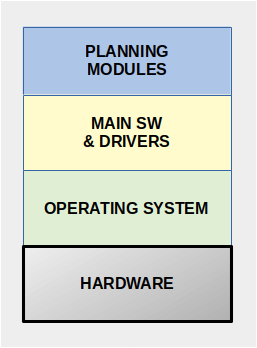 Flexible
OS Independence
ANSI C
Keep It Simple
Trigger: Events / Alarms  (Device Status, etc.)
Generate: Reports / Telemetry
Execute: Commands / Scripts /
Software Design – Other Functions
Extra functions:
Create new polytopes and new scenarios.
Change points in polytopes
Change devices, commands, scripts, etc, in scenarios
Change expected values of the devices
Change commands and scripts 
Modify the planning table.
The planning table has two operating modes: Realtime and Time Tagged (event predictor).
Software Design Simple Aproach
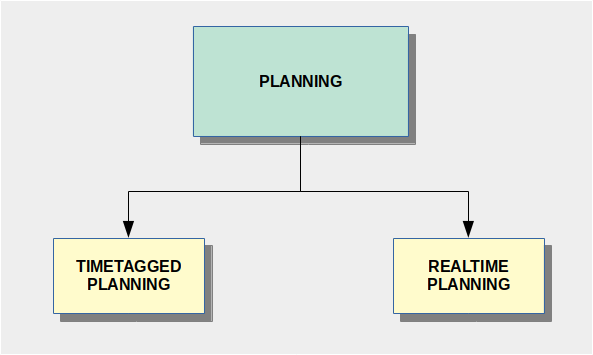 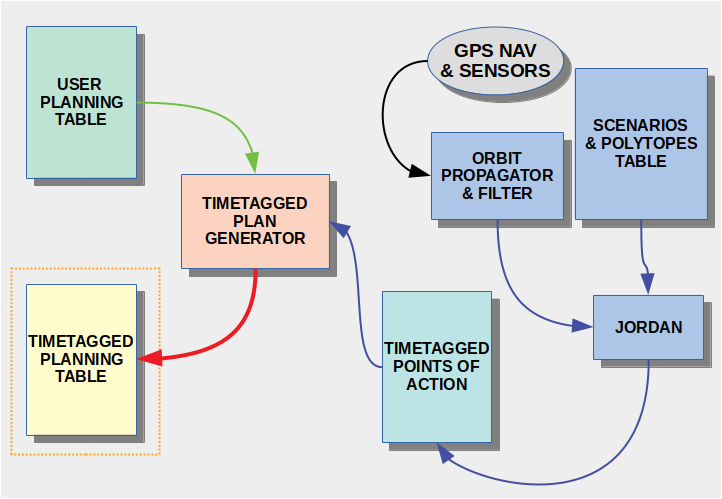 Operational Modes
Real time 
Time tagged – or event predictor
GOIN, GOOUT, INSIDE, OUTSIDE
Software Design, cont’n
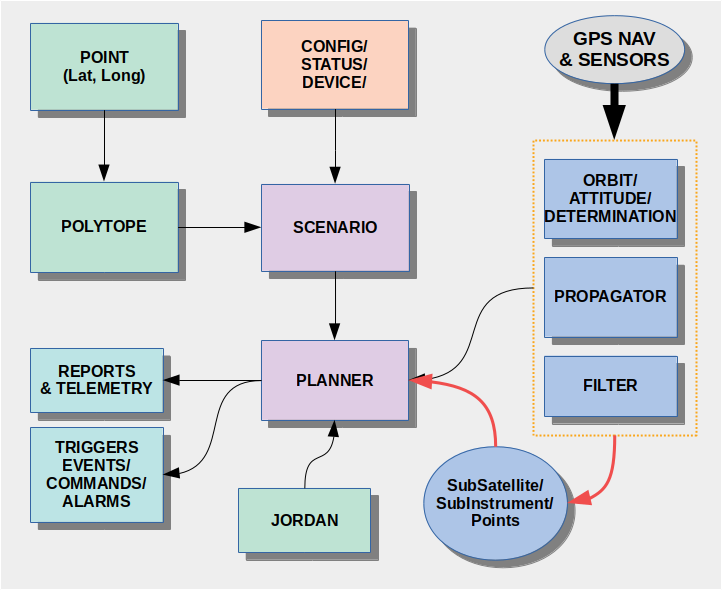 Advanced Design of the Planner
OUTPUT DATA
INPUT DATA
PLANNER
Determination of: 
ORBIT, 
ATTITUDE, 
SUBSATELLITE POINT, 
SUBCAMERA POINT

Polytopes Points

Generation of new Scenarios

Timetagged planning / Event predictor

Trend Analysis
Range, Doppler, DOP
Filtered Orbit
2 Orbits Propagation
Vectors: position & velocity
Robust Attitude
GPS Time & TLE
Sub Satellite Point
Sub Camera Point
Navigation Sensors
Attitude Sensors
Position respect to the polytope
Vectors: Magnetic Field & Sun
Stars Sensor
Eclipse Events
Alerts
Instruments Telemetry
Baseline Satellite
Telemetry 
and
Commands
propulsion
State of
Health
Platform
+ Power+
Thermal 
Payload
sensors
Platform
Computer
actuators
Battery
Power 
Subsystem
Solar Array
Regulator
Instrument
Data
Storage
Payload 
Computer
State of
Health
Instrument
Operability
Instrument
Instrument
Data 
Transferring
SABIA Mar Mission: First Test Case
Ocean Color mission. 
Sun Synchronous Mission (9 days for revisiting the same track).
Three main cameras covering from UV to LWIR spectral bands.
Several operational scenarios for ascending and descending orbit.
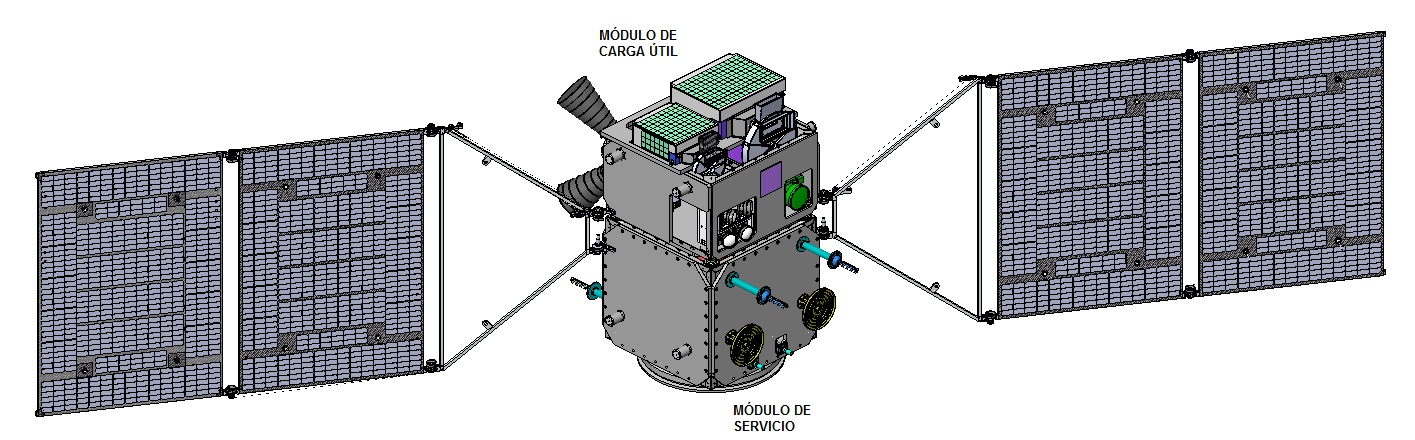 Simulation of the SABIA Mar Orbit
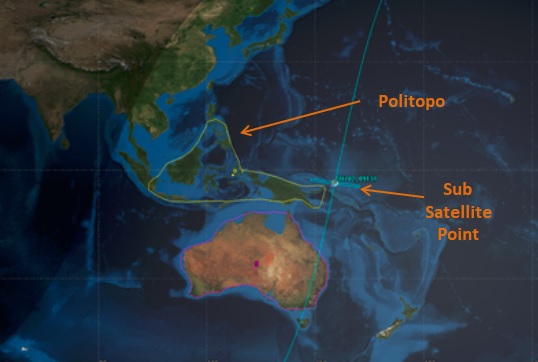 polytope
FOV
Extension to Constellation
Space
Polytope
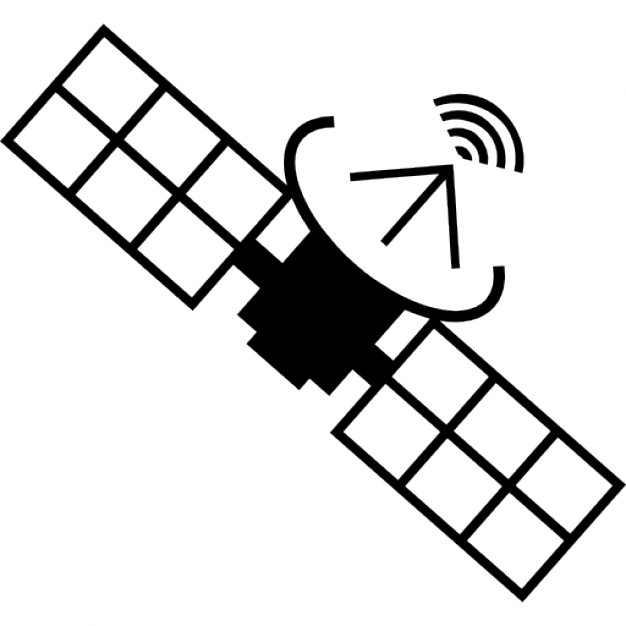 x
v
q
w
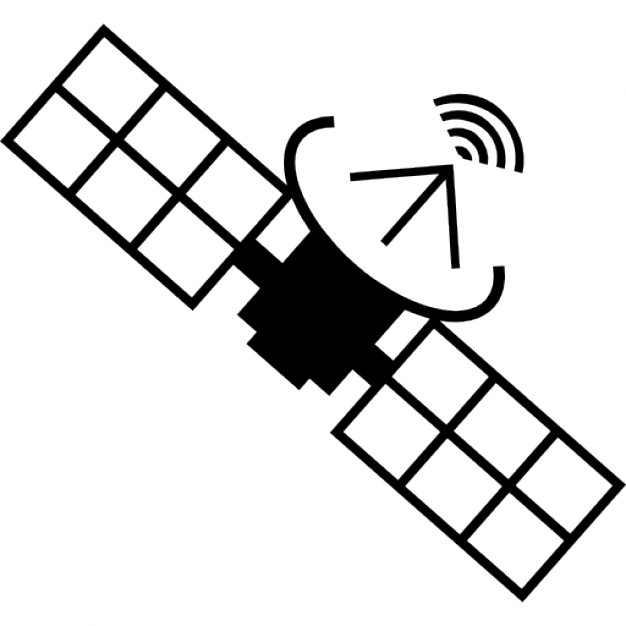 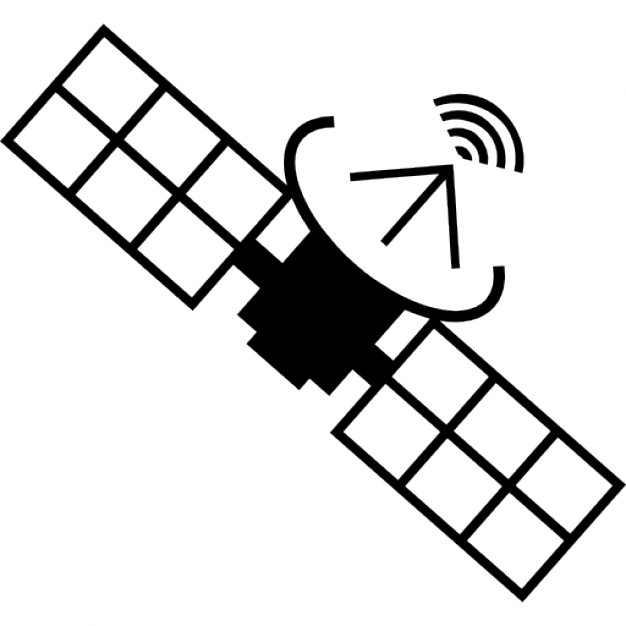 master
=
Master 
Satellite
slave_a = [ x ]
slave_b = [ x ]
          

slave_n = [ x ]
Ground
Polytope
Extension to Constellation, cont’n
The same algorithm used for
ground polytope is used for
space polytope
sub satellite spatial point
slave polytope
At each time the
algorithm computes if
the slave satellite is
Inside or outside the variant
space polytope. The 
the same procedure than
for ground polytope is applied
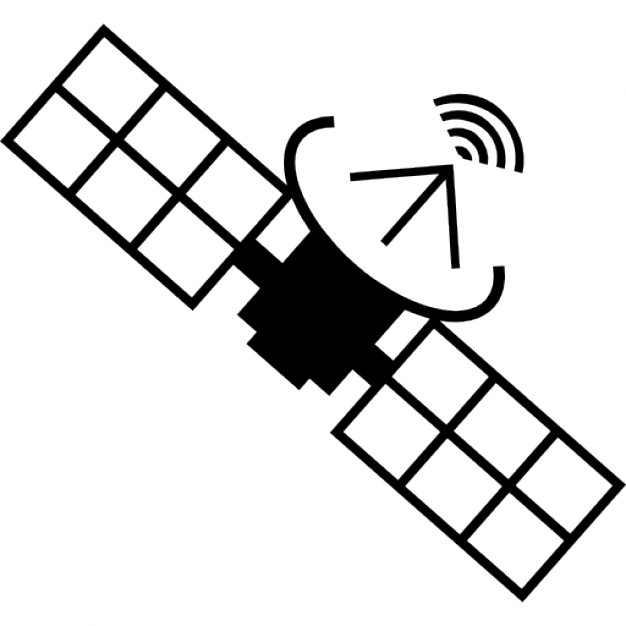 master satellite
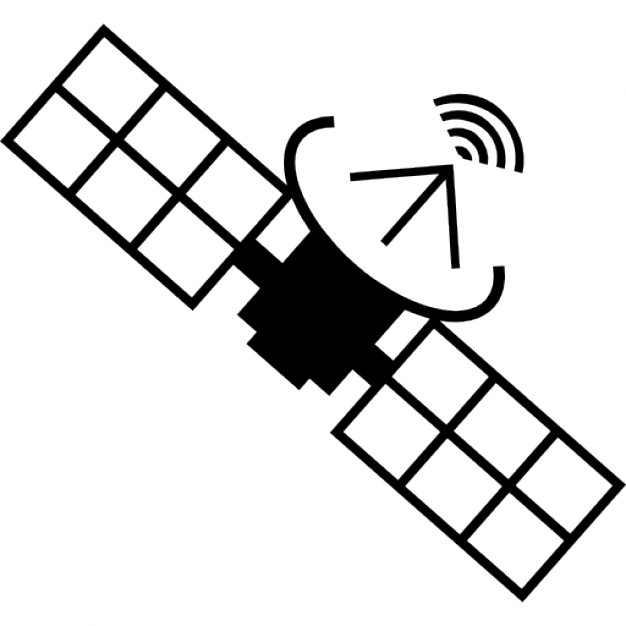 Minimum information is needed
[x v q w ]  for the master satellite
[ x ] for each slave satellite
The spatial polytope represents the volume 
where each slave satellite must be located
at t_A and t_B  times in order to satisfy the requirements  for a cooperative mission with the other constellation satellites
orbit
slave
satellite
Summary
The feasibility of incorporating this mission planner on LEO satellites is introduced in the presentation. A reduced version of this planner is applied to manage the payload module of the SABIA Mar satellite.
The Mission Control Center changes its role from being the activator of the mission to the supervision of the actions performed by the payload. It is a change in the current paradigm.
The mission plan becomes a dynamic document where changes are easy to make and the addition of new polytopes do not generate an extra effort in the control center.
The extension to constellation using the baseline concepts is also feasible. Minor changes in the software code.
Thank you for the opportunity to present our research during this workshop.


Any question?
Back Slides
Function: I/O Polytope
The Jordan curve theorem is used to know if a
point is inside or outside the polytope.

In the central area a point is considered outside if
any ray cuts the star in an even number of edges.
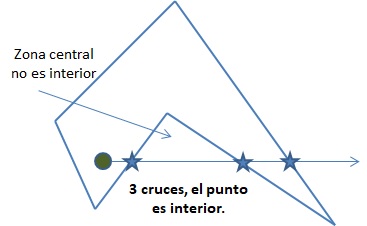